Муниципальное бюджетное дошкольное образовательное учреждение детский сад № 20 « Кораблик»
Театрализованная деятельность в средней группе« Звёздочки» 






Воспитатель 
Бусыгина.М.В.
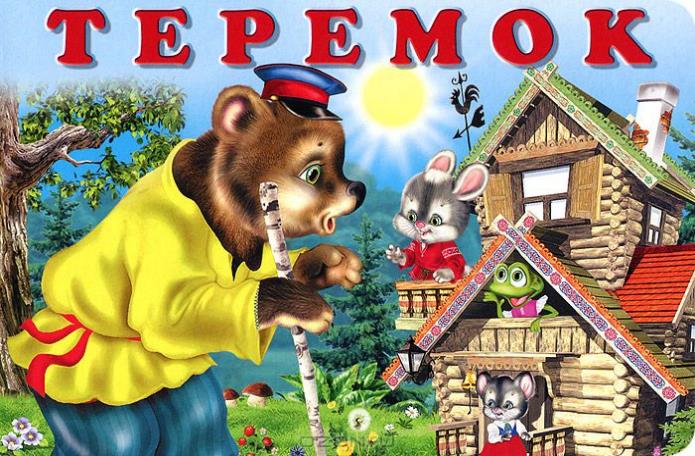 Театрализованная деятельность
Это хорошая возможность раскрытия творческого потенциала ребенка, воспитания творческой направленности личности. Дети учатся замечать в окружающем мире интересные идеи, воплощать их, создавать свой художественный образ персонажа,
 у них развивается творческое воображение, ассоциативное мышление, речь, умение видеть необычные моменты в обыденном. 
   Театрализованная деятельность помогает ребенку преодолеть робость, неуверенность в себе, застенчивость. 
   Таким образом, театр помогает ребенку развиваться всесторонне.
Цель: развивать интерес к сказкам, создавать условия для активного использования сказок в деятельности детей, вовлекать детей в активную речевую работу. 
Задачи:
Развивать ориентировку в пространстве;
Развивать логическое мышление, внимание, фантазию, память;
Способствовать развитию диалогической речи, формировать умение отчетливо и внятно произносить слова, развивать интонационную выразительность;
Развивать умение имитировать характерные действия персонажей;
Развивать память, зрительное и слуховое внимание, образное мышление, воображение;
Воспитывать доброжелательность и коммуникабельность в отношениях с детьми и взрослыми.
Предварительная Работа:1. Чтение сказки «теремок»;2. Рассматривание иллюстраций к сказке;3. Просмотр мультфильма «теремок».
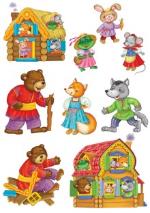 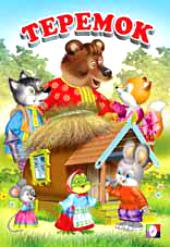 Показ сказки «Теремок»             Чтение сказки «теремок"
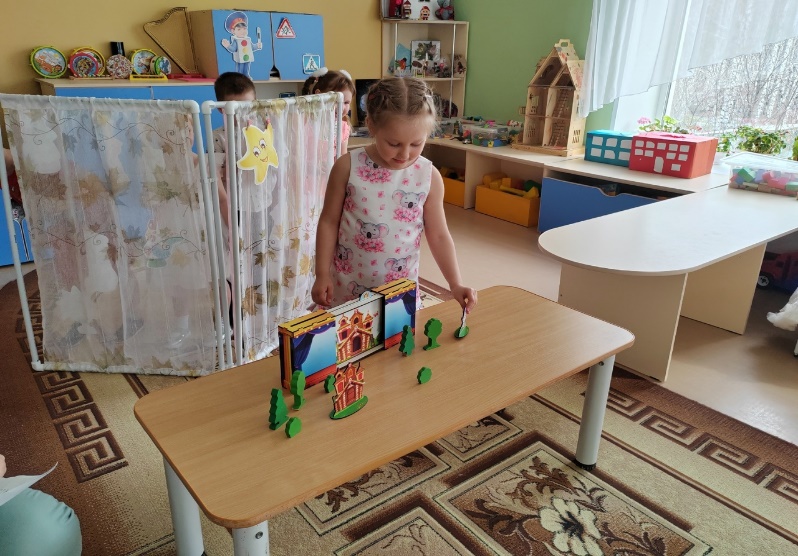 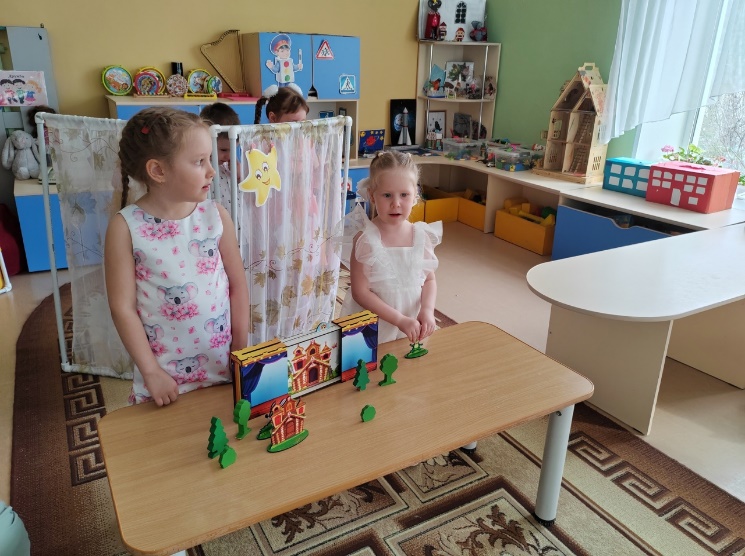 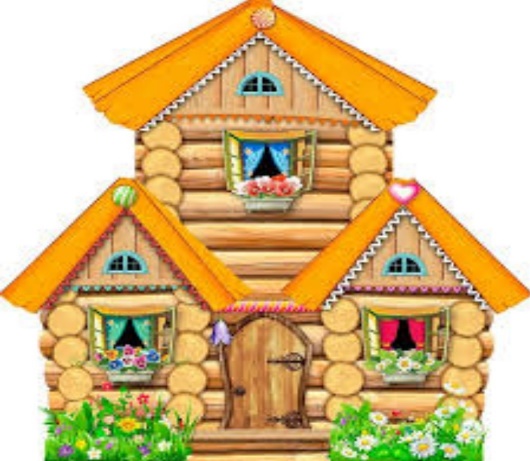 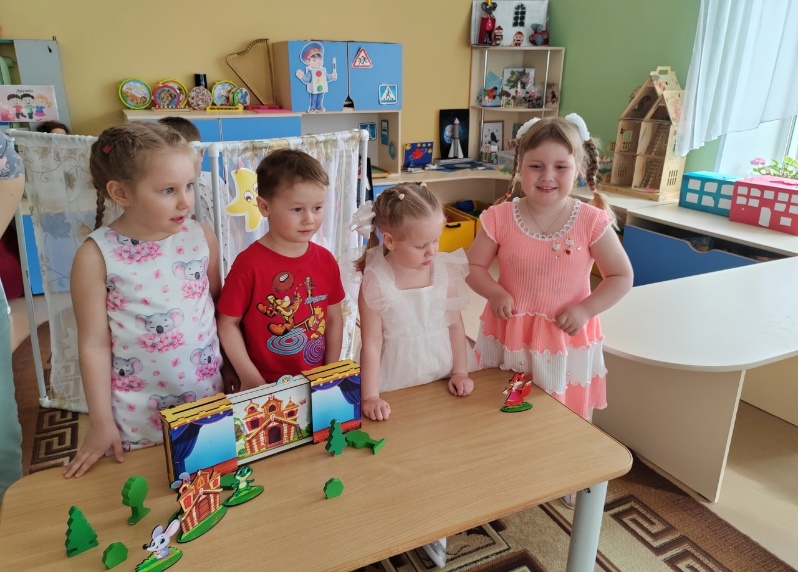 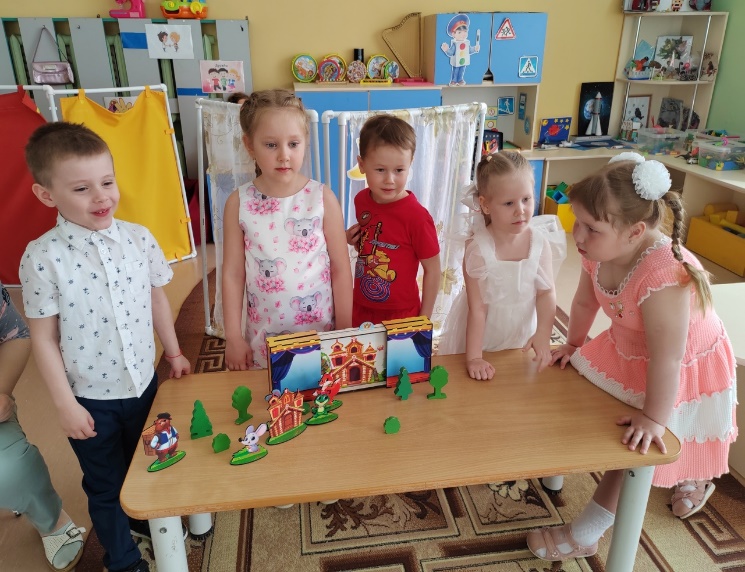 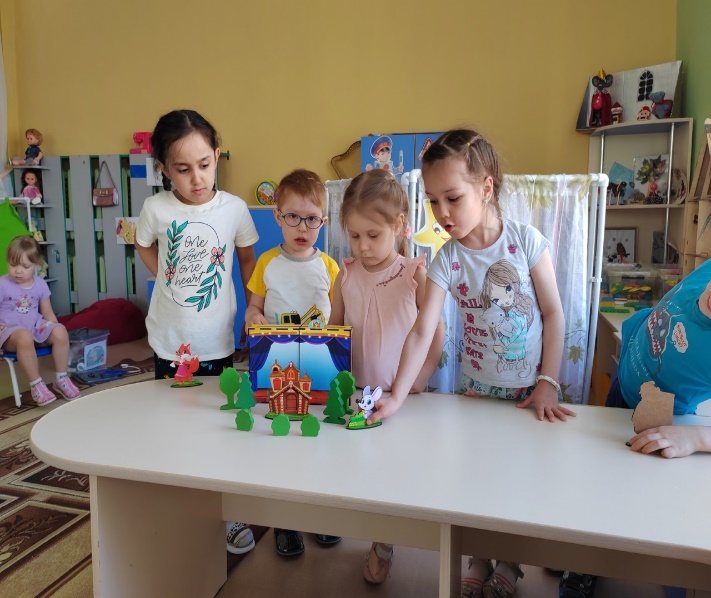 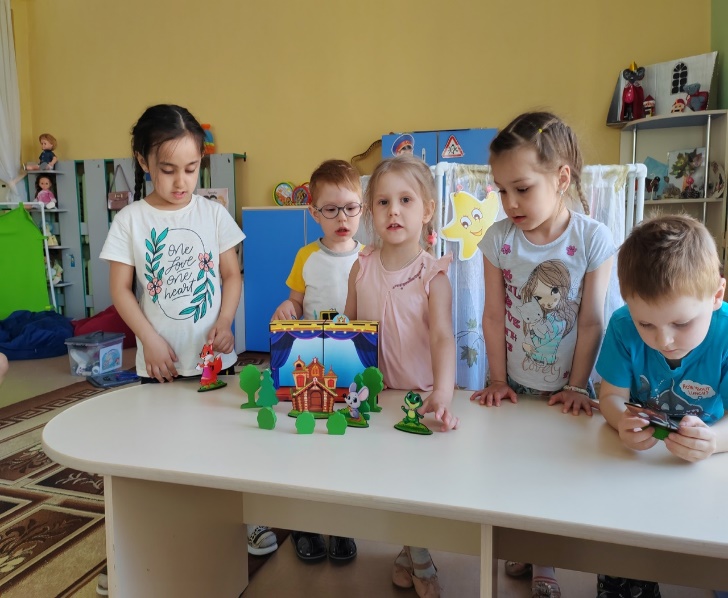 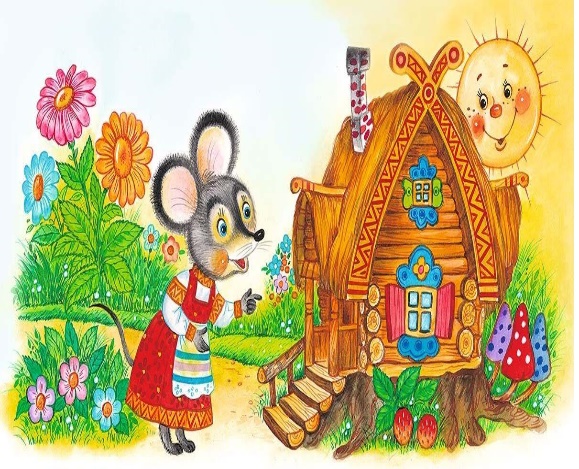 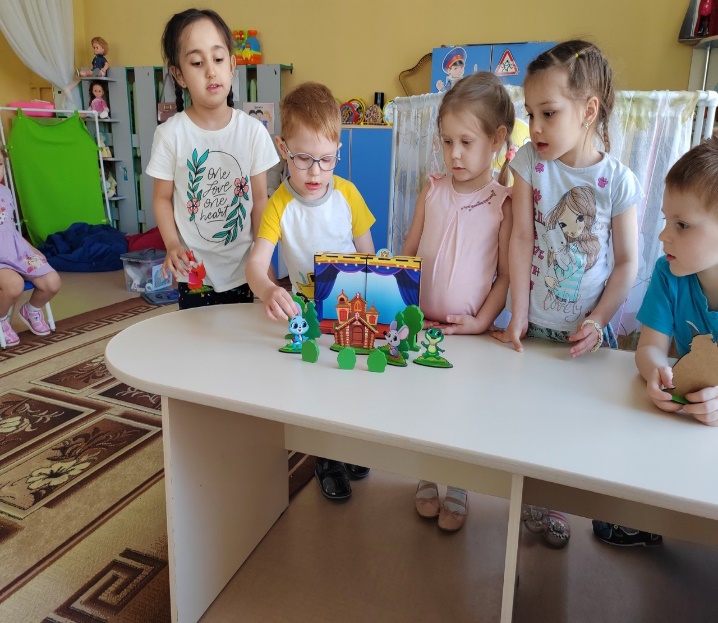 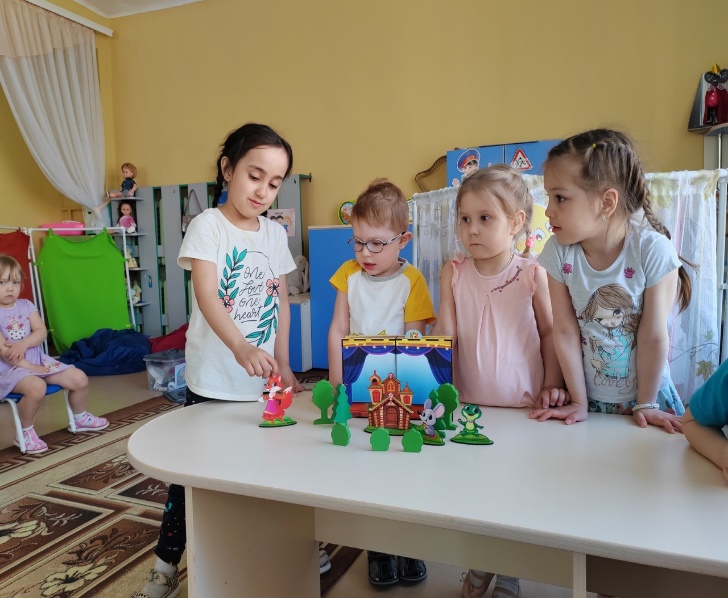 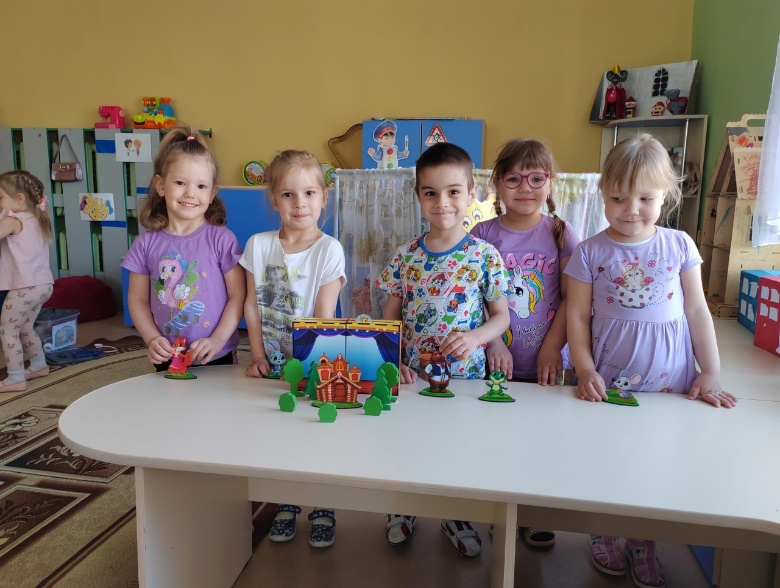 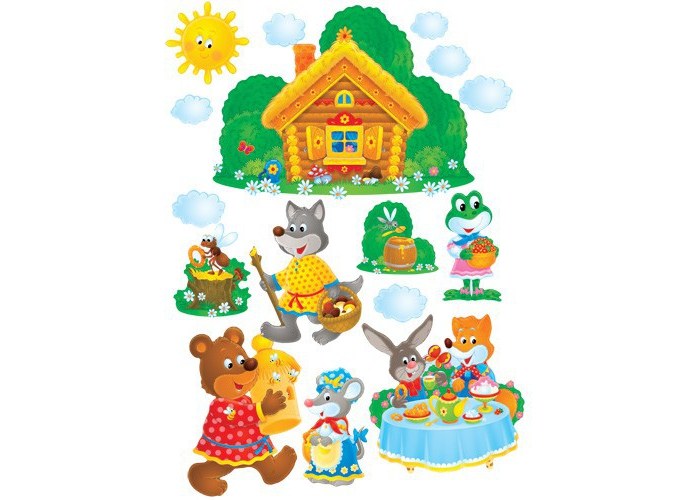 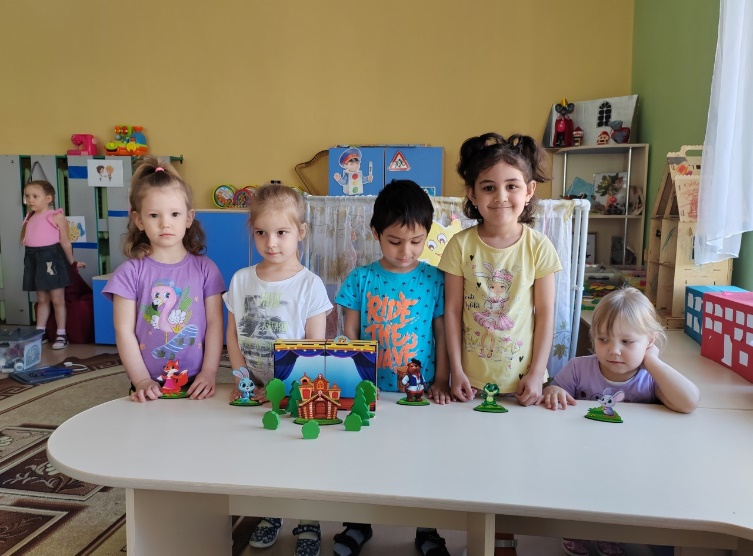 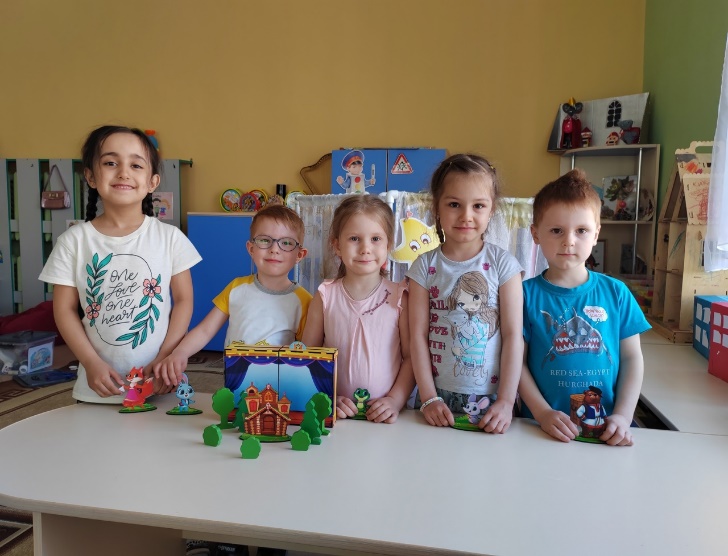 Спасибо за внимание!
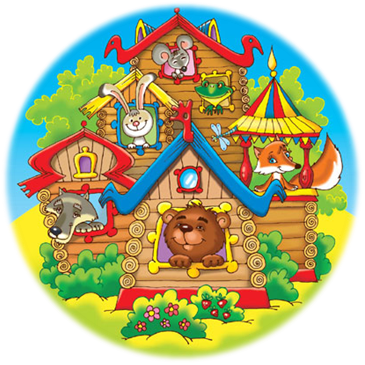